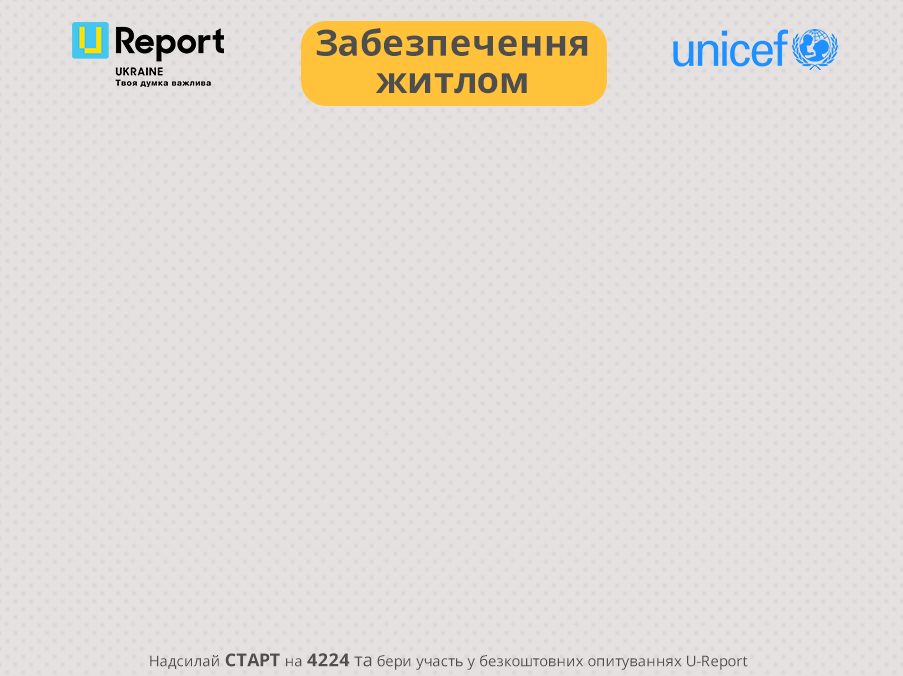 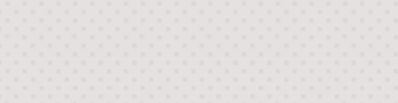 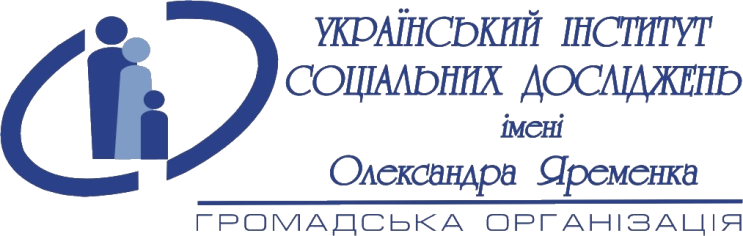 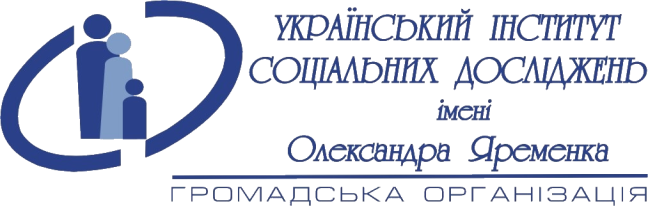 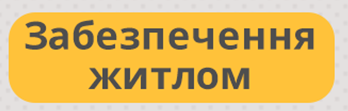 Мета опитування: дослідити актуальність питання забезпечення житлом молоді, визначити найефективніші механізми державної підтримки в цьому напрямі.
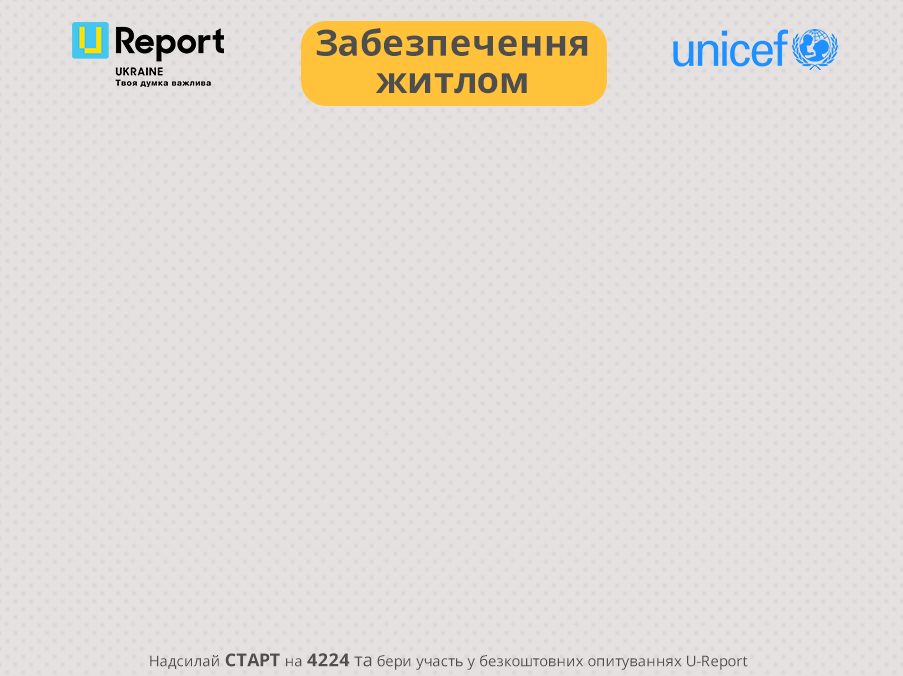 Місце проживання U-репортерів
50,4% – у квартирі батьків/родичів/друзів/хлопця(дівчини)/чоловіка(дружини) 
22,7% – гуртожитку
18,7% – в орендованому житлі 
7,3%   – власному житлі
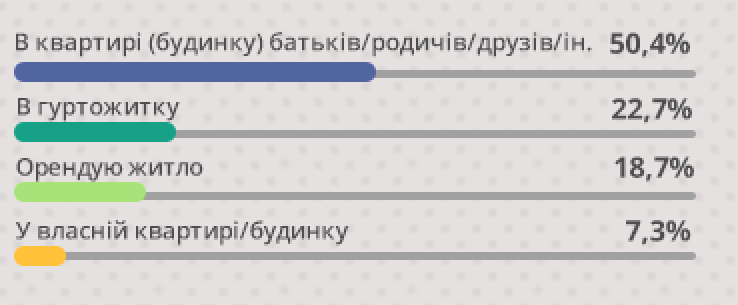 N = 6435 U-репортерів віком 14-34 роки
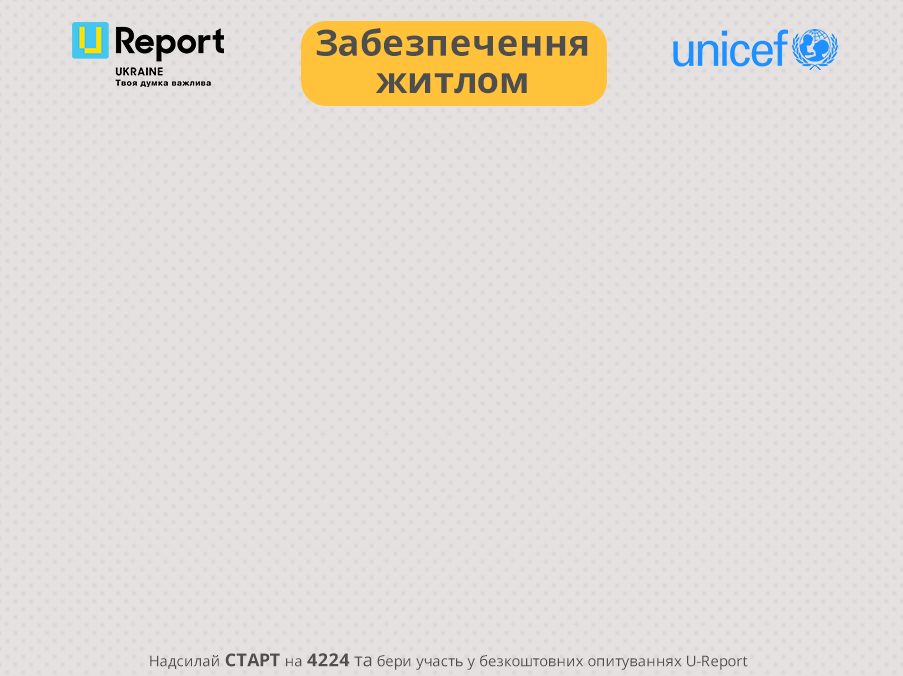 Місце проживання U-репортерів
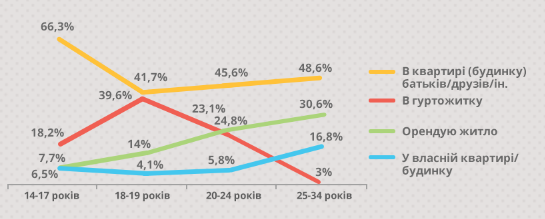 N = 6435 U-репортерів віком 14-34 роки
[Speaker Notes: U-репортери віком 14–17 років частіше, ніж старші вікові категорії, проживають у квартирах батьків/друзів/ін: 14–17 років – 66,3%, 18–19 років – 41,7%, 20–24 роки – 45,6%, 25–34 роки – 48,6%.

U-репортери віком 18–19 років частіше, ніж інші вікові категорії, проживають у гуртожитках: 14–17 років – 18,2%, 18–19 років – 39,6%, 20–24 роки – 23,1%, 25–34 роки – 3%. 

Чим старшими є U-репортери, тим частіше вони відповідали, що орендують житло: 14–17 років – 7,7%, 18–19 років – 14%, 20–24 роки – 24,8%, 25–34 роки – 30,6%.
Серед молоді віком 25–34 роки, частіше, ніж серед інших вікових категорій, відповідали, що проживають у власній квартирі (будинку): 14–17 років – 6,5%, 18–19 років – 4,1%, 20–24 роки – 5,8%, 25–34 роки – 16%.]
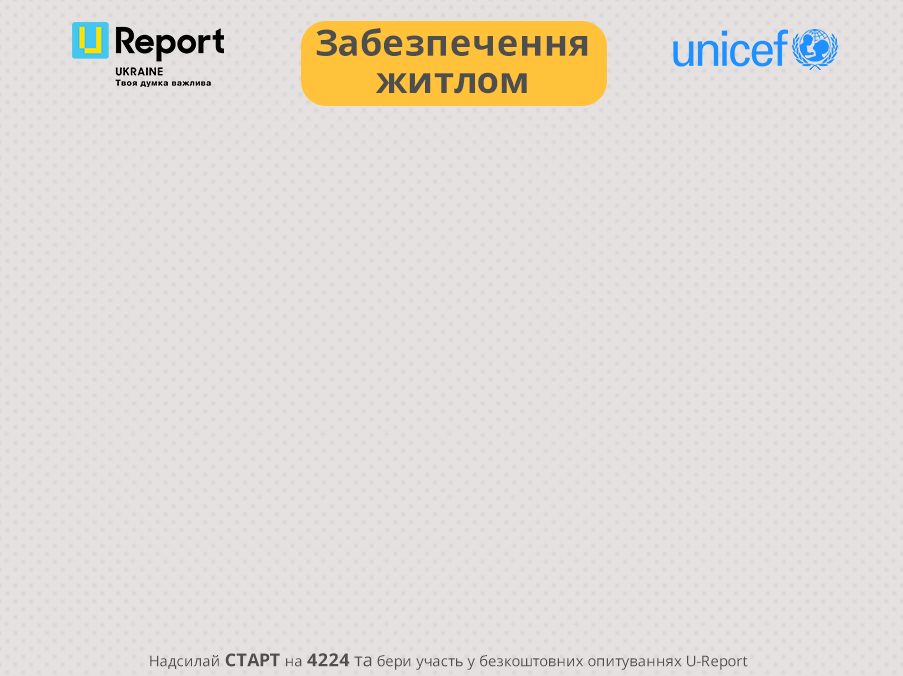 Актуальність забезпечення житлом U-репортерів
72,7 % - питання забезпечення житлом є актуальним
19,3 % – певною мірою актуальним
     8 % – неактуальним
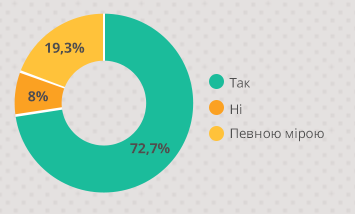 N = 6909 U-репортерів віком 14-34 роки
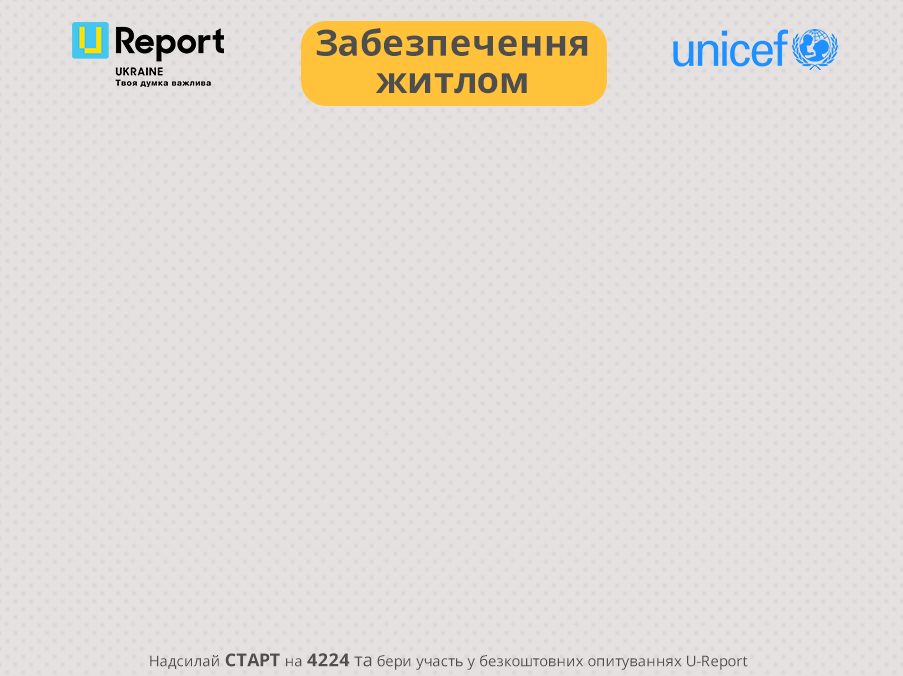 Актуальність забезпечення житлом U-репортерів
14–17 років – 58,8%18–19 років – 73,9% 
20–24 роки –  81,5% 
25–34 роки –  74,9 %
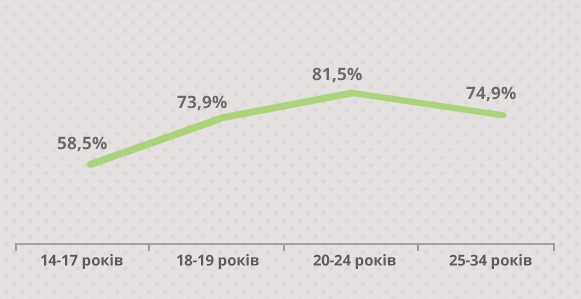 N = 6909 U-репортерів віком 14-34 роки
[Speaker Notes: Чим старшими є U-репортери, тим частіше вони відповідали, що питання забезпечення житлом є актуальним і ця динаміка спостерігається серед U-репортерів від 14 до 24 років: 14–17 років – 58,8%, 18–19 років – 73,9%, 20–24 роки – 81,5%, 25–34 роки – 74,9]
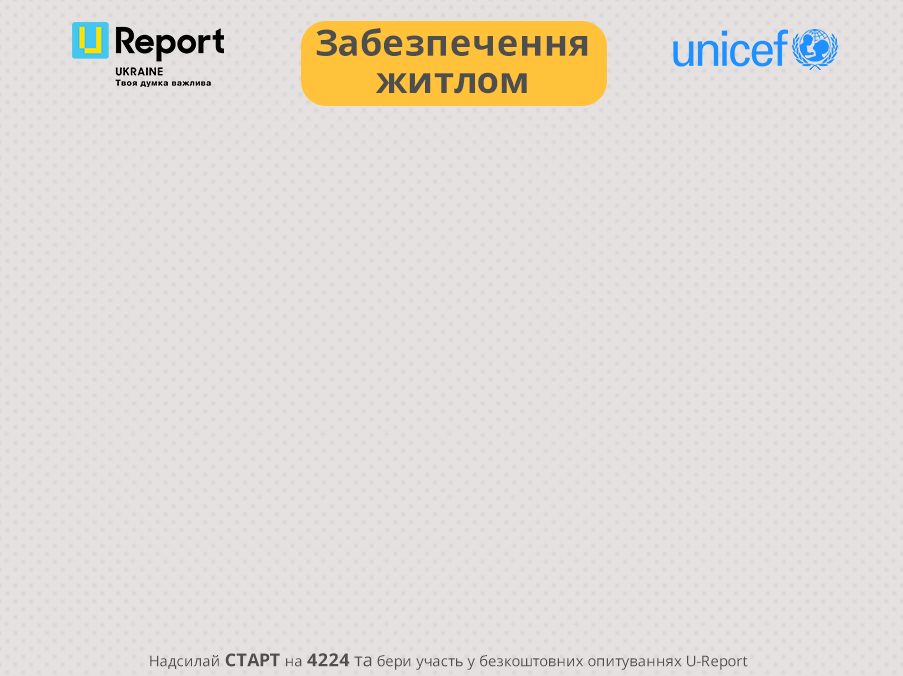 Актуальність забезпечення житлом U-репортерів від залежності від місця проживання
88,8% – в орендованому житлі 
83,2% – в гуртожитку 
65,7% – в квартирі батьків/родичів/друзів
48,5% – у власній квартирі/будинку
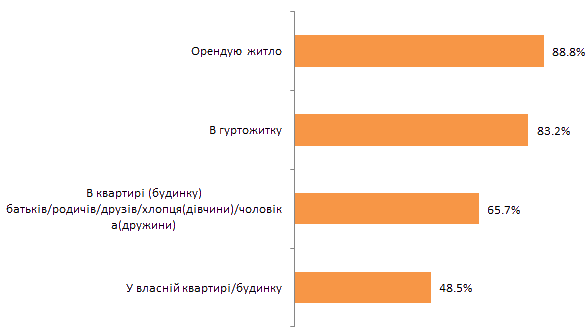 N = 4681 U-репортерів віком 14-34 роки
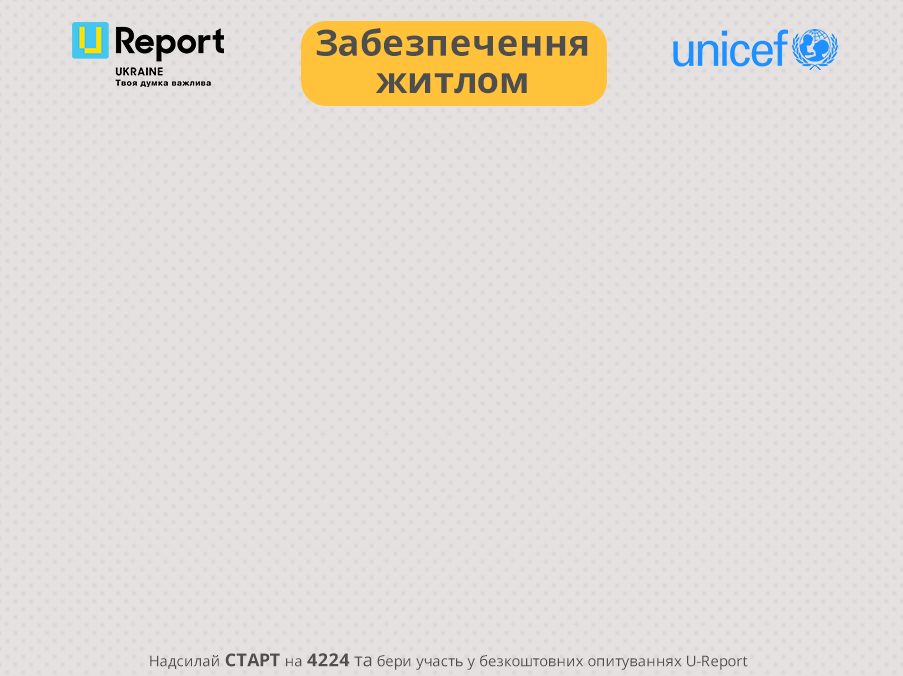 Задоволеність U-репортерів житловими умовами
29,1% – задоволені 
24,7% – незадоволені
46,2% – задоволені певною мірою
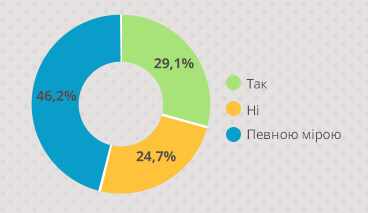 N = 6064 U-репортерів віком 14-34 роки
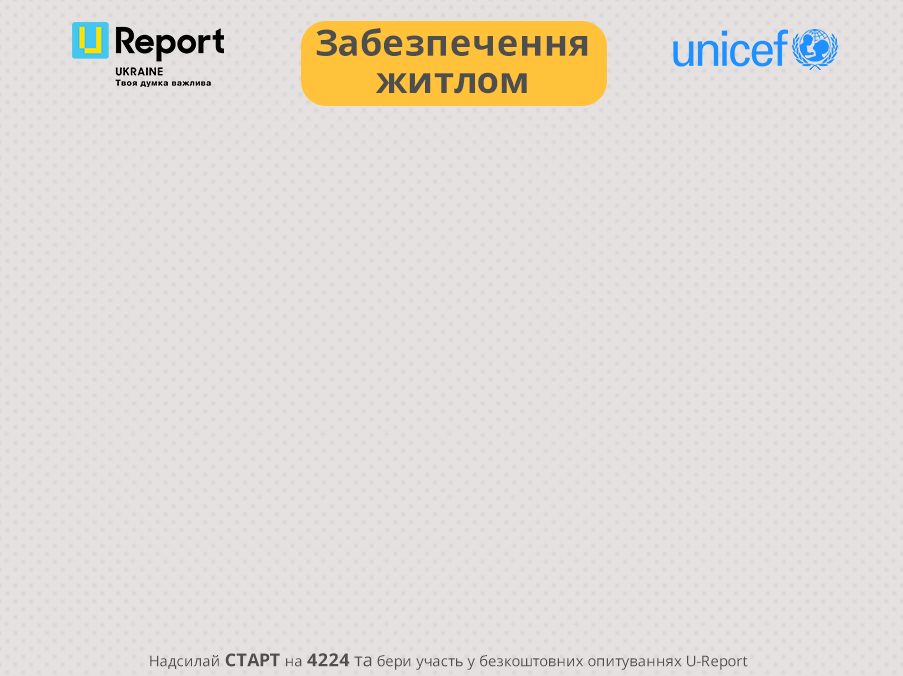 Задоволеність U-репортерів житловими умовами в залежності від місця проживання
51,5% – у власній квартирі/будинку
38,6% – в квартирі батьків/родичів/друзів
17,6% – в орендованому житлі 
9,7%   – в гуртожитку
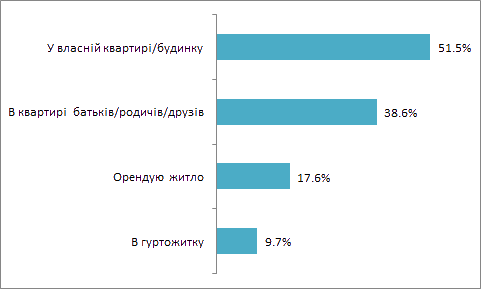 N = 6064 U-репортерів віком 14-34 роки
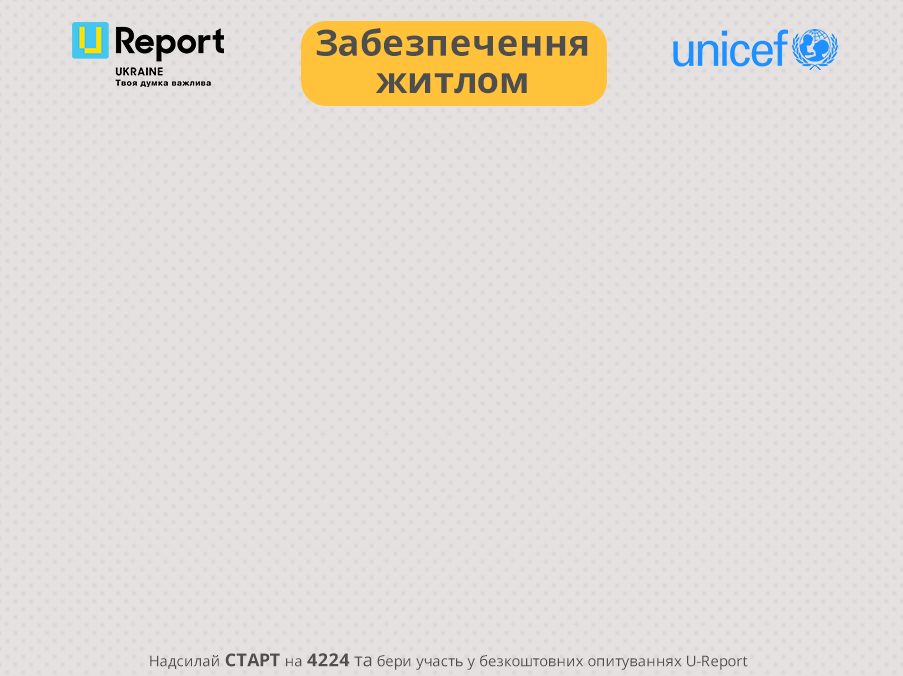 Задоволеність U-репортерів житловими умовами
14–17 років – 43,2%
18–19 років – 28,7%
20–24 роки  – 23,5%
25–34 роки –  19,7%
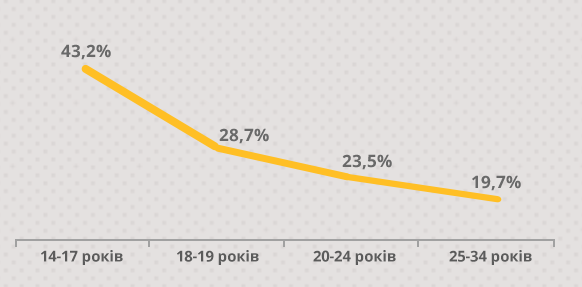 N = 6064 U-репортерів віком 14-34 роки
[Speaker Notes: Чим старшими є U-репортери, тим менше вони задоволені своїми житловими умовами]
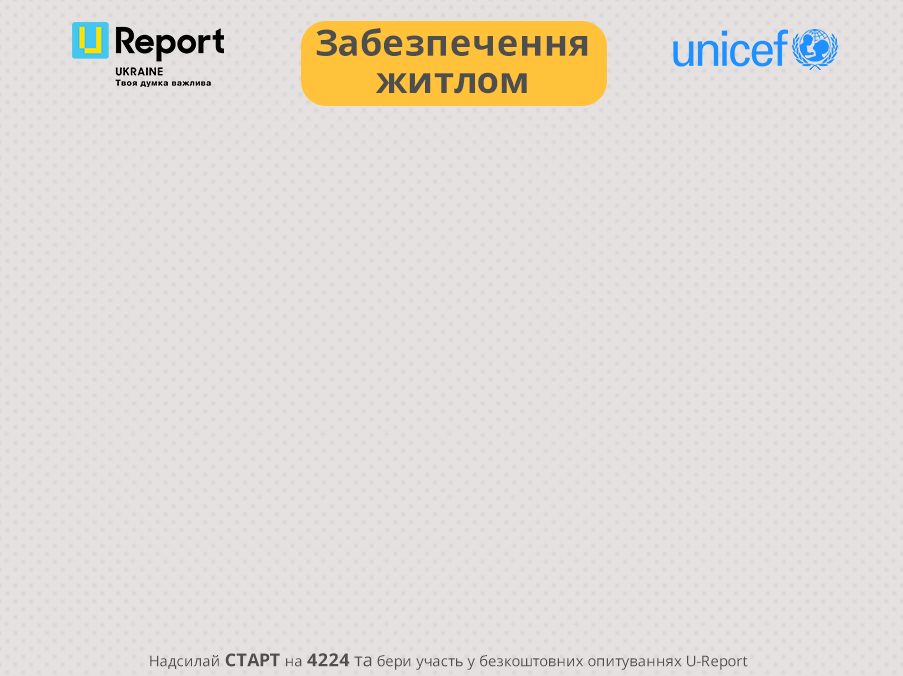 Державні житлові програми по забезпеченню молоді та молодих сімей житлом
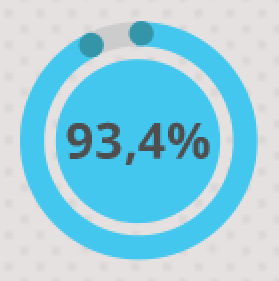 вважають, що державні житлові програми по забезпеченню молоді та молодих сімей житлом потрібні.
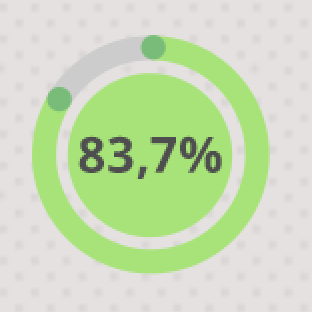 готові брати участь у державних житлових програмах по забезпеченню молоді та молодих сімей житлом
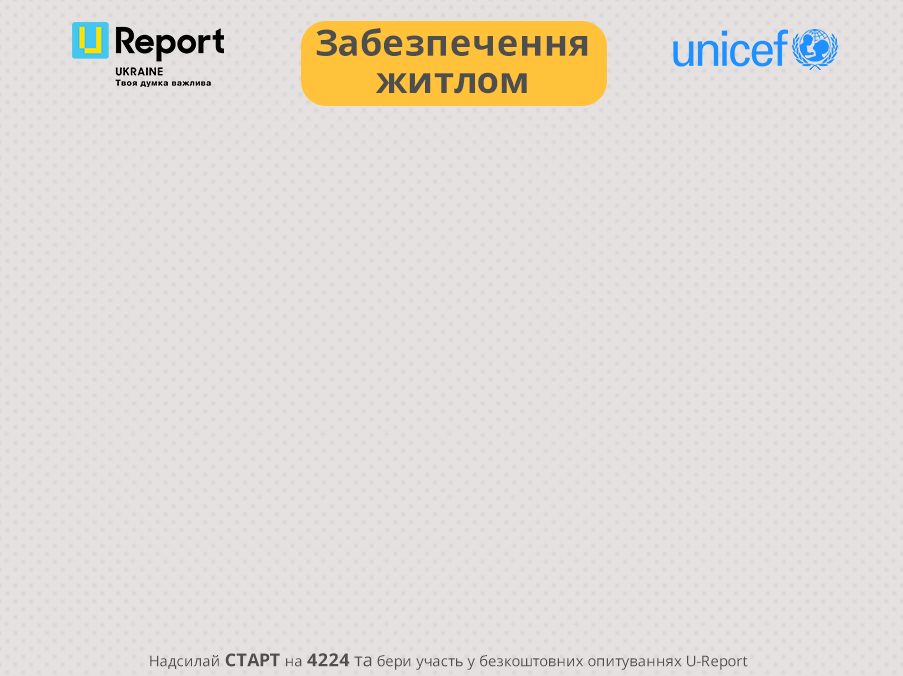 Механізми державної підтримки у придбанні житла
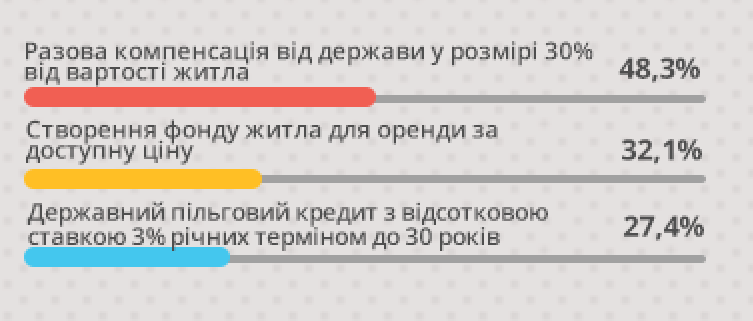 N = 3739 U-репортерів віком 14-34 роки
[Speaker Notes: Майже половина U-репортерів відповіли, що найприйнятнішим механізмом підтримки у придбанні житла є разова компенсація від держави у розмірі 30% від вартості житла – 48,3%, державний пільговий кредит з відсотковою ставкою 3% річних строком до 30 років – 32,1%, створення фонду житла для оренди за доступну ціну – 27,4%, N=3739]
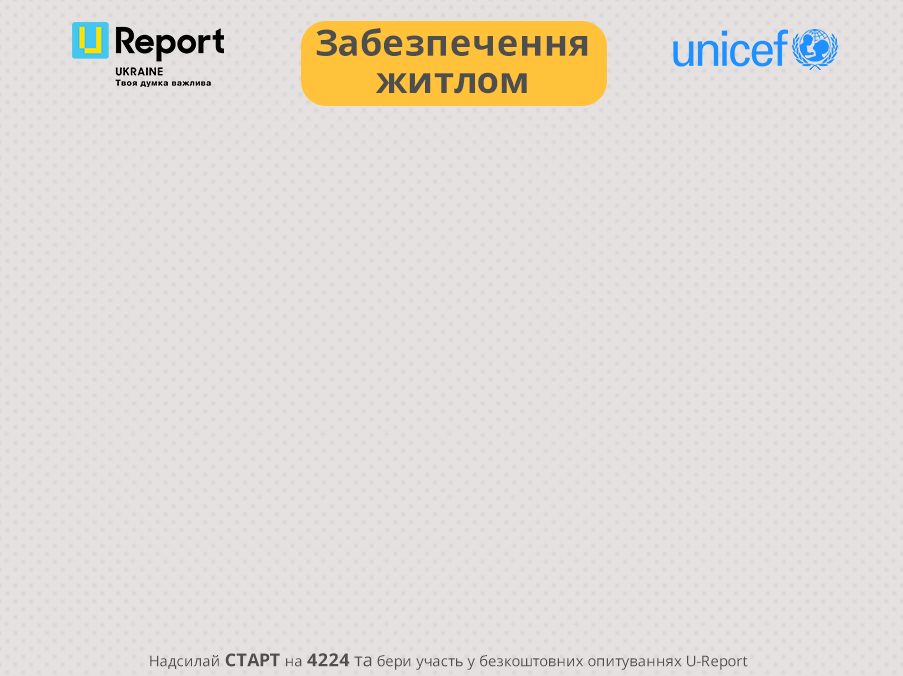 Механізми державної підтримки у придбанні житла
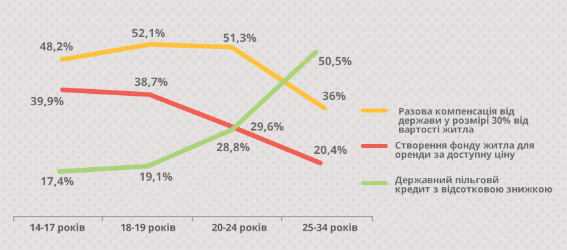 N = 3739 U-репортерів віком 14-34 роки
[Speaker Notes: Чим старшими є U-репортери, тим частіше вони відповідали, що найприйнятнішим механізмом підтримки у придбанні житла є пільговий кредит з відсотковою ставкою 3% річних строком до 30 років: 14–17 років – 17,4%, 18–19 років – 19,1%, 20–24 роки – 28,8%, 25–34 роки – 50,5%.

Чим молодшими є U-репортери, тим частіше вони відповідали, що найприйнятнішим механізмом підтримки у придбанні житла є створення фонду житла для оренди за доступною ціною: 14–17 років – 39,9%, 18–19 років – 19,1%, 20–24 роки – 29,6%, 25–34 роки – 20,4%. 

Разова компенсація від держави у розмірі 30% від вартості житла більше цікавить U-репортерів віком 14–24 роки, ніж старшої вікової категорії: 14–17 років – 48,2%, 18–19 років – 52,1%, 20–24 роки – 51,3%, 25–34 роки – 36%.]
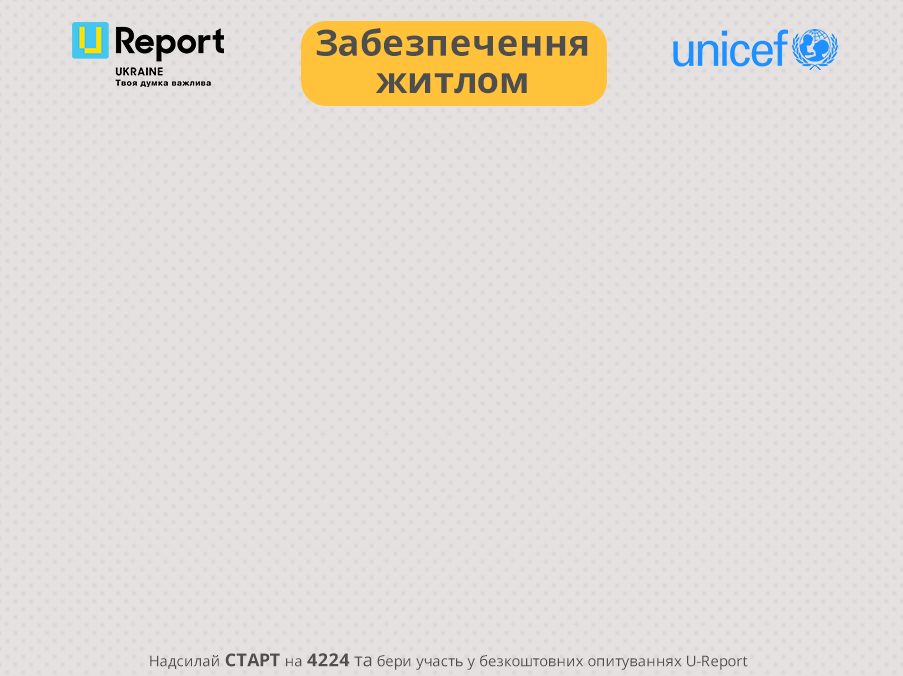 Висновки
Для молоді питання забезпечення власним житлом є актуальним - 72,7% U-репортерів так вважають

7,3% молоді проживають у власній квартирі (будинку)

29,1% U-репортерів задоволені своїми житловими умовами

93,4% вважають, що державні житлові програми по забезпеченню молоді та молодих сімей житлом потрібні, а 83,7% – готові брати участь у них

48,3% молоді вважають найприйнятнішим механізмом підтримки у придбанні житла – разову компенсацію від держави у розмірі 30% від вартості житла.